新型コロナウイルス感染症（COVID-19）に
係る面会に関するお願い
以下の対象施設用
５都道県　7/9迄
８府県　6/18迄
新型コロナウイルス感染症（以下、「新型コロナ」という）については、各地域で感染が蔓延しており、未だ治療方法が確立していないことから利用者、ご家族のみなさまもご不安なことと存じます。
　
　特に、高齢者や基礎疾患を有するかたについては重症化することが分かっており、外部の方々との接触による感染は避けなければなりません。

　今般、「緊急事態宣言」は解除されるに至りましたが、抵抗力の特に弱い高齢者が利用される高齢者介護施設においては、感染リスクを慎重に判断し、感染拡大を最大限防止する観点から、お看取り期以外の面会制限についてご協力をお願いしております（なおWEBによる面会が可能ですのでご利用ください）。
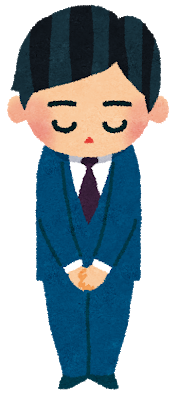 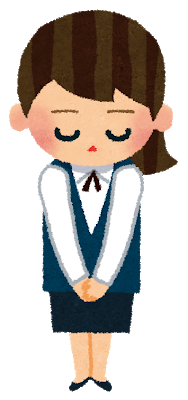 厚生労働省から示されている面会時の対応
「社会福祉施設等（入所施設・居住系サービスに限る。）における感染拡大防止のための留意点について」（令和２年４月７日介護保険最新情報vol.808 厚生労働省結核感染症課ほか）
１　面会については 、感染経路の遮断という観点から、緊急やむを得ない場合を除き、制限すること。テレビ電話等の活用を行うこと等の工夫をすることも検討すること。面会者に対して、体温を計測してもらい、発熱が認められる場合には面会を断ること。
施設名
公益社団法人　全国老人福祉施設協議会について

　本会は、全国約11,000事業所の会員からなる高齢者福祉・介護の事業者団体です。研修を通じた質の向上や、調査研究を通じて厚生労働省に対して政策提案等を行っています。
〒102-0093　東京都千代田区平河町2-7-1　塩崎ビル７階　  
MAIL:　js.jimukyoku@roushikyo.or.jp
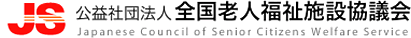 ＊５都道県：東京、神奈川、埼玉、千葉、北海道
＊８府県　 ：大阪、京都、兵庫、愛知、岐阜、石川、福岡、茨城
新型コロナウイルス感染症（COVID-19）に
係る面会に関するお願い
緩和地域用
新型コロナウイルス感染症（以下、「新型コロナ」という）については、各地域で感染が蔓延しており、未だ治療方法が確立していないことから利用者、ご家族のみなさまもご不安なことと存じます。

　特に、高齢者や基礎疾患を有するかたについては重症化することが分かっており、外部の方々との接触による感染は避けなければなりませんが、厚生労働省からの対応の方向性の趣旨を踏まえつつ、いくつかの条件が確認できた場合について面会についてご対応させていただいております。
　ただし、近隣地域の感染拡大等により、改めて制限についてお願いをする場合があり得ますので、ご容赦くださいますようお願い申しあげます。
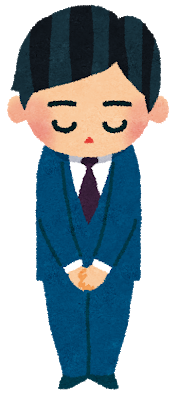 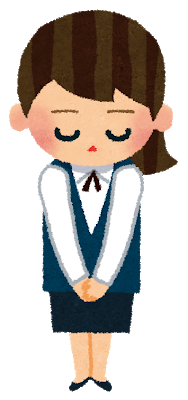 【簡易チェック項目】　＊その他、施設側で気に係る事項があればご確認させていただく場合があります。
現在、緊急事態宣言の解除から十分な時間の経過していない、感染リスクの残る都道府県に居住・勤務していません
過去、２週間以内に感染者等との接触はありません
新型コロナウイルス感染症には感染していません（過去に感染し回復した場合には、お申し出ください）
過去２週間内の発熱がありません
本日の体温は（　　　　　℃）で平温（入口でも検温いたします）
「面会者健康チェックシート」の項目に該当するものはありません
面会人数は１人です
マスクを着用しています
面会前後の手指消毒を徹底します
15分程度の面会となることを了承しました
抱擁は行わないようにします
涙や鼻水を拭うなどの行為をしないようにします
施設名
公益社団法人　全国老人福祉施設協議会について

　本会は、全国約11,000事業所の会員からなる高齢者福祉・介護の事業者団体です。研修を通じた質の向上や、調査研究を通じて厚生労働省に対して政策提案等を行っています。
〒102-0093　東京都千代田区平河町2-7-1　塩崎ビル７階　  
MAIL:　js.jimukyoku@roushikyo.or.jp
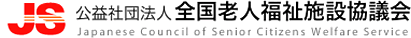